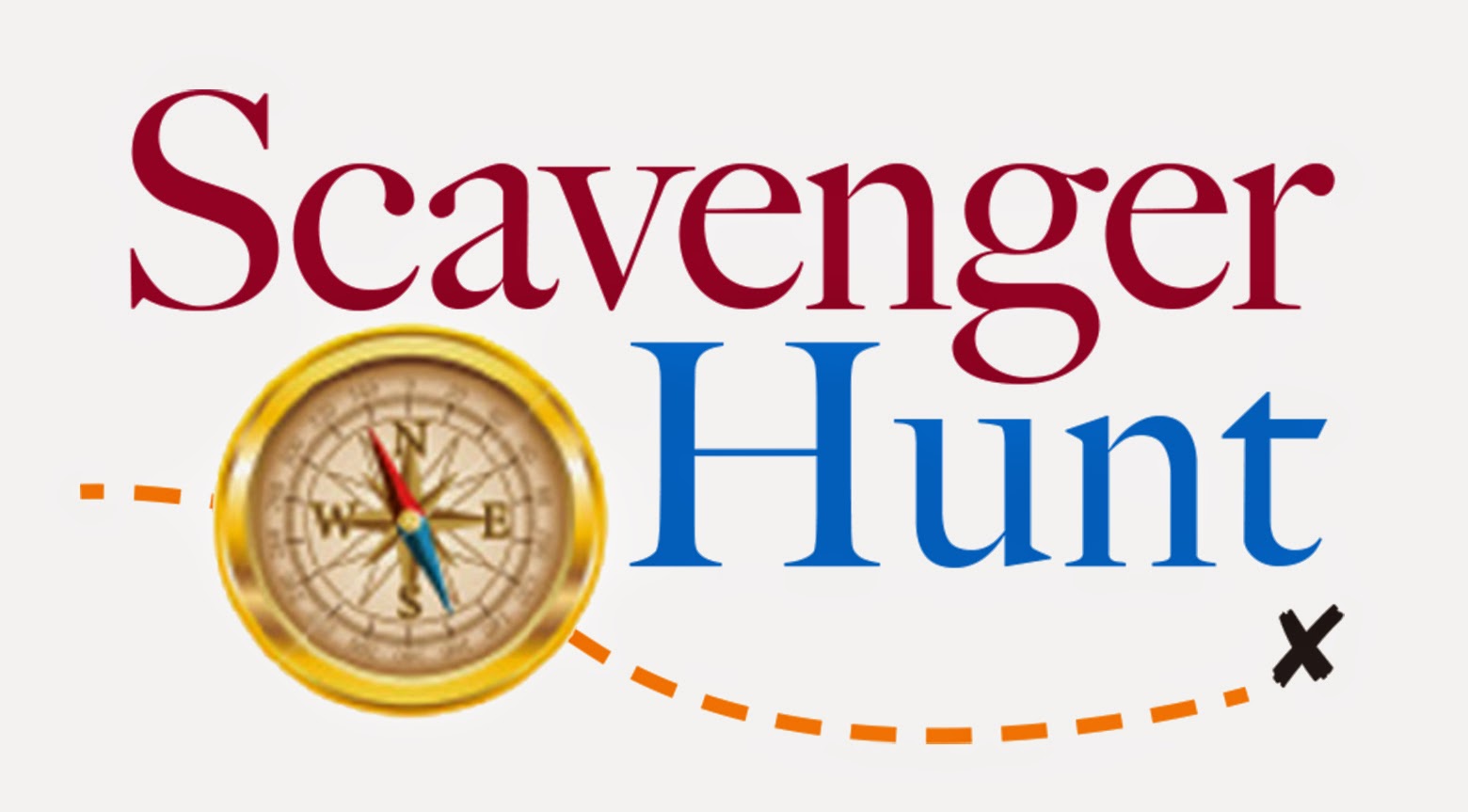 Digital literacy 10 scavenger hunt!
This Photo by Unknown Author is licensed under CC BY-NC-ND
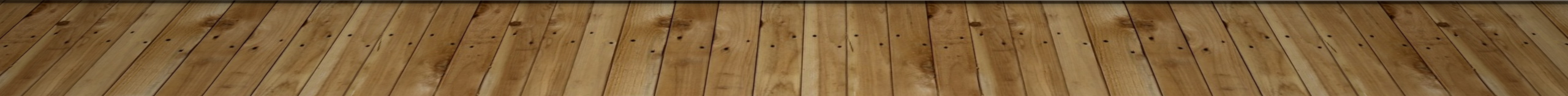 Aguess who?
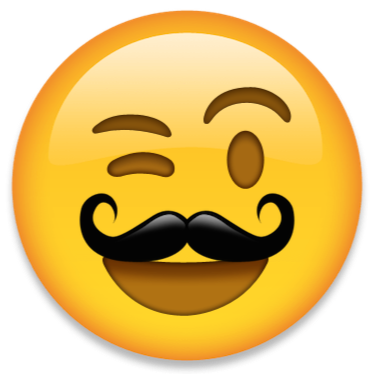 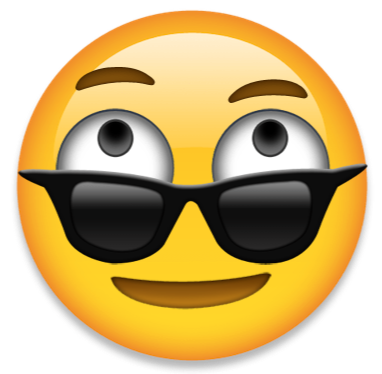 Ms. Kim
Mr. Raghoobarsingh
Mr. Blake
Bsolve the riddle
Answer: office 365
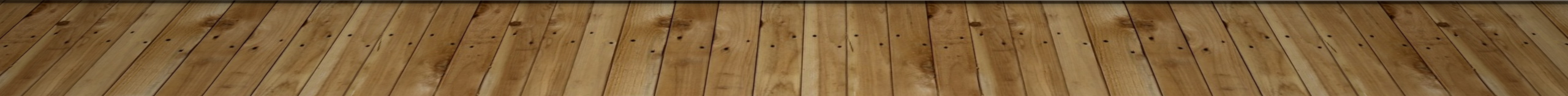 Cfood recipe
BBQ Chicken Ranch Loaded Fries
https://youtu.be/jv_u1JsM2QQ
I found this video on youtube
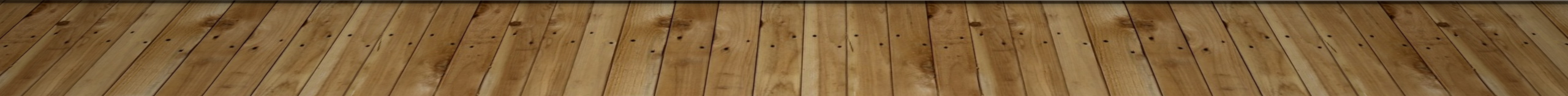 Dhit the post!
The blog is called The Positivity Blog
I think post like these are very important because they help remind us that sometimes in life we need to slow down and take everything in before it's gone for good, I know I have to be reminded of this sometimes. https://www.positivityblog.com/
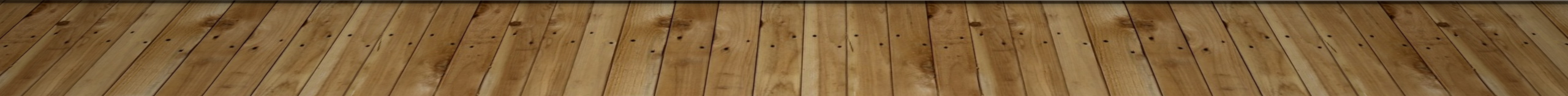 Ehash-tag-it
Food
Fashion
Fitness
Retail
Travel
Music
Sports
Entertainment
Beauty
Lifestyle
https://blog.kicksta.co/trending-instagram-hashtags/#Food
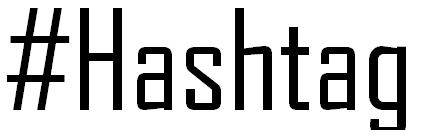 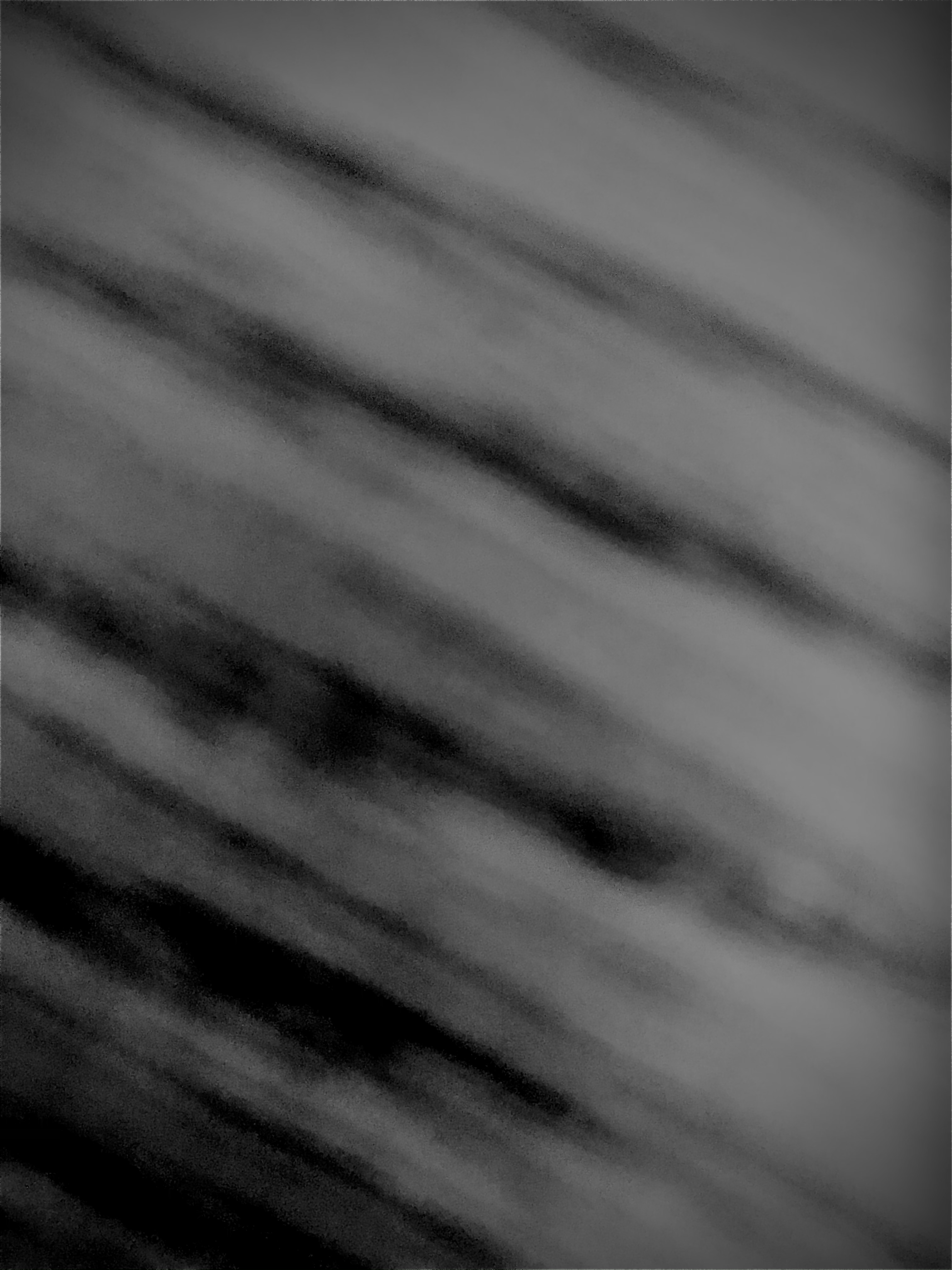 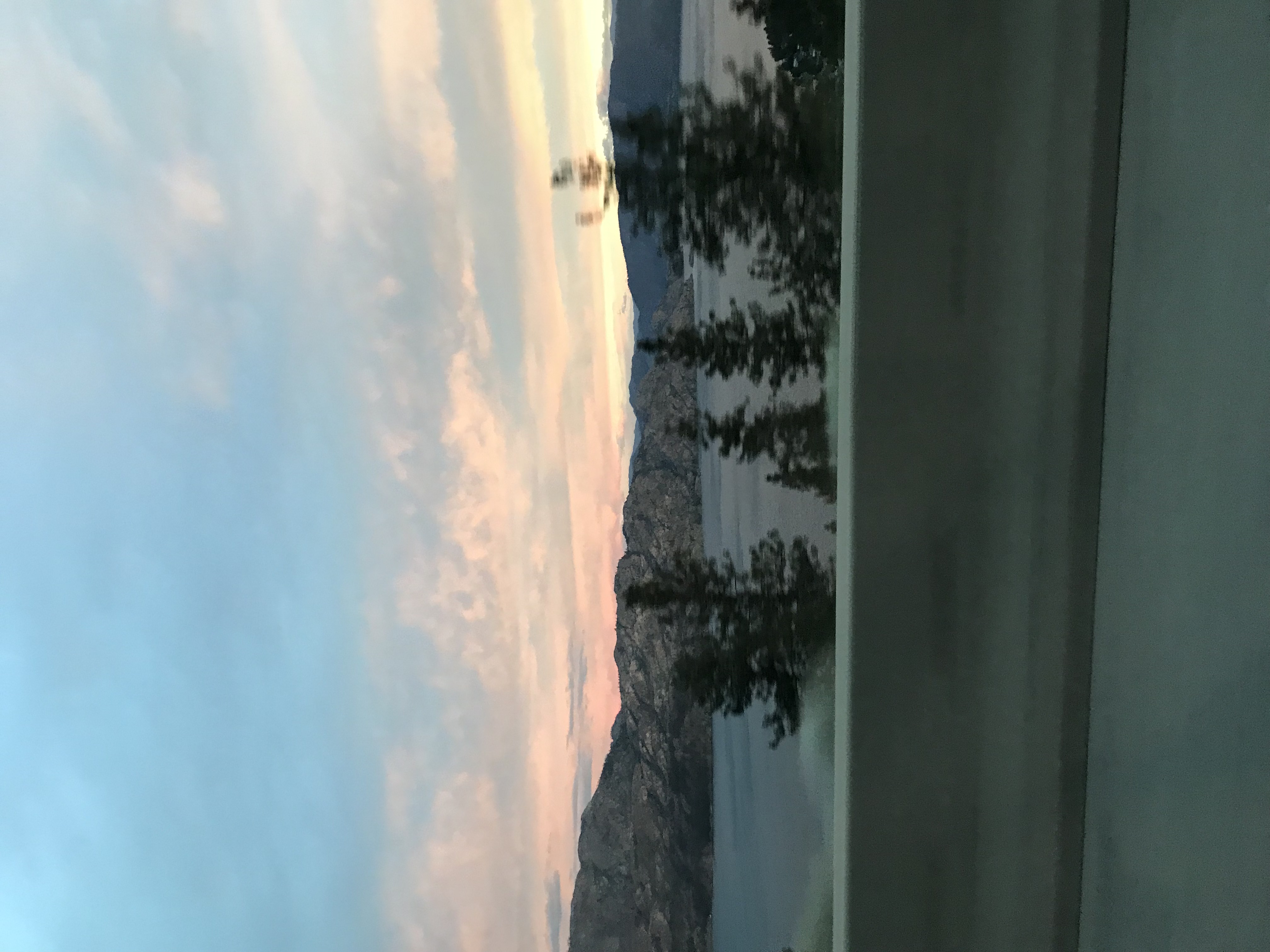 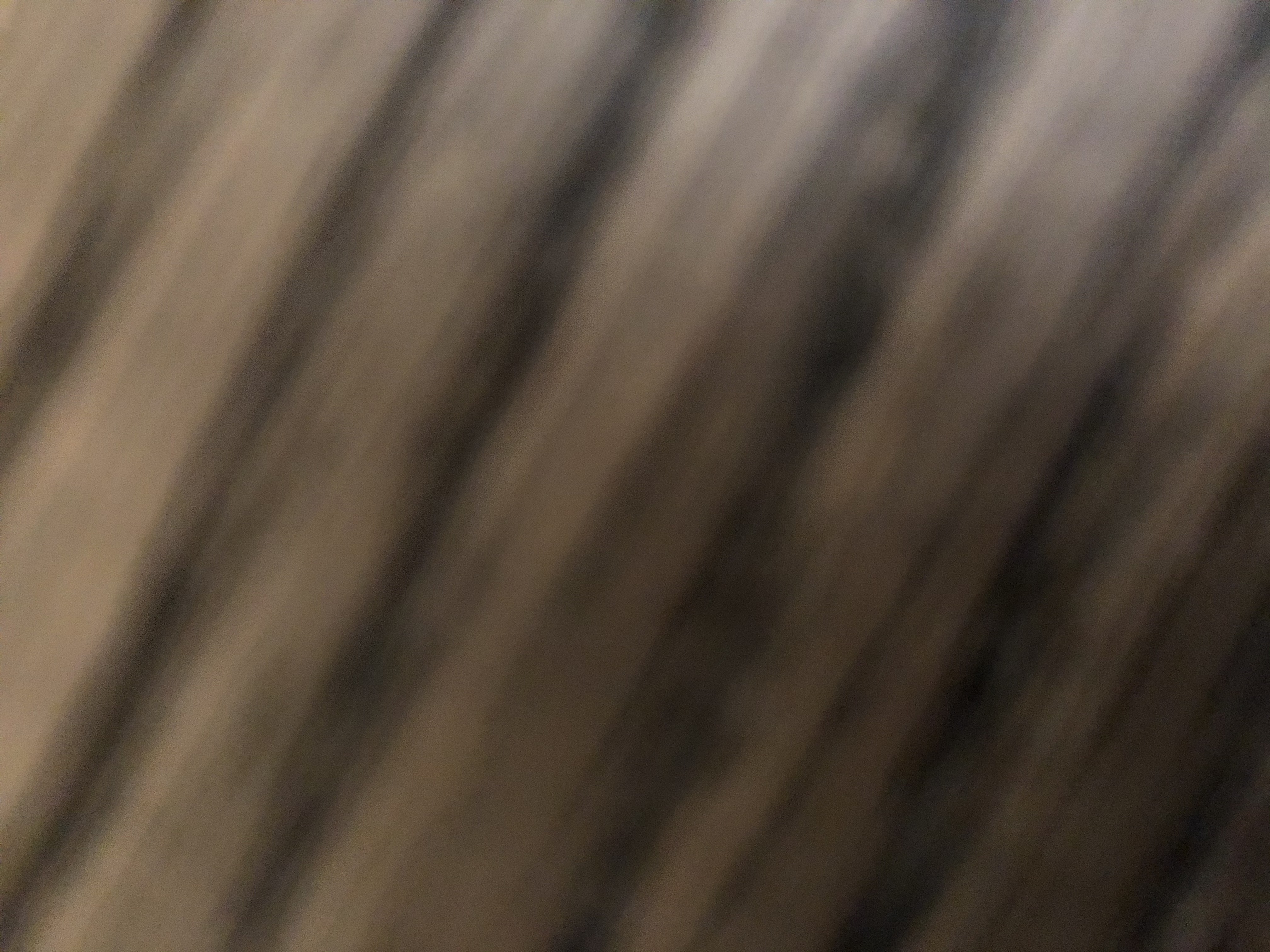 Fit’s photo time
Abstract
Nature
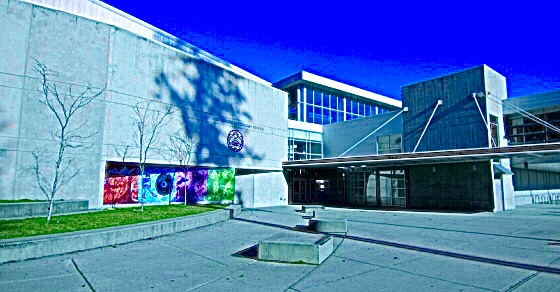 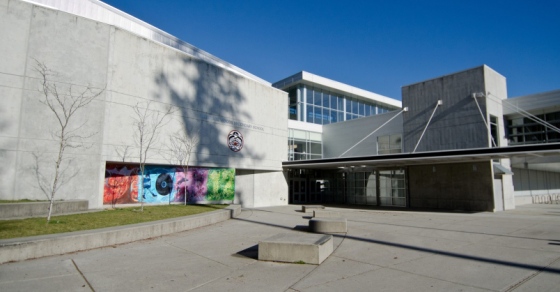 Kodiaks
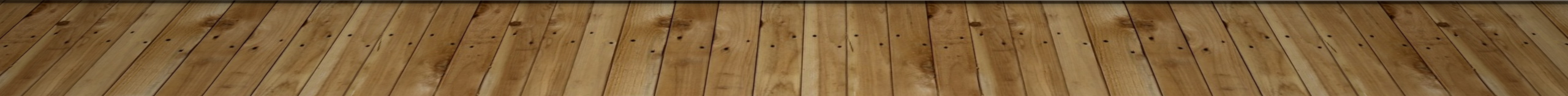 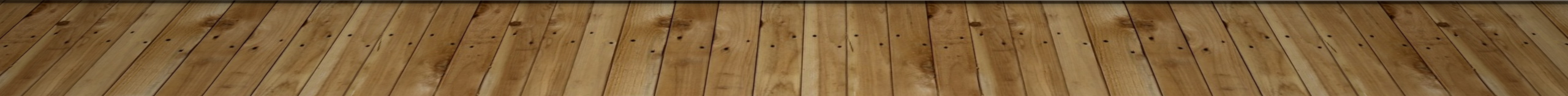 Gwhat's the word?
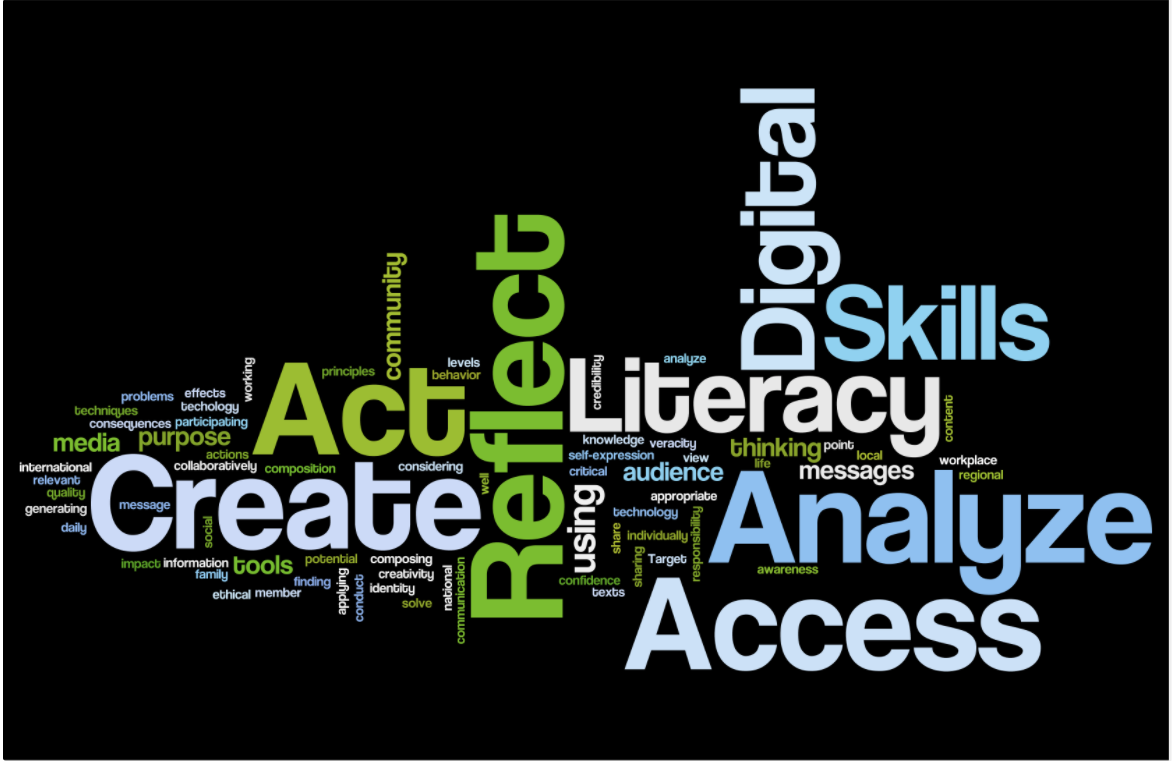 https://sites.google.com/site/digitalliteracyskillssss/wordle
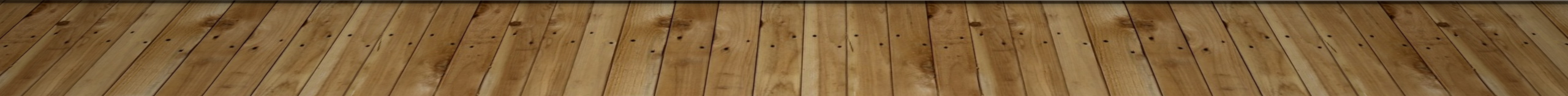 H it’s app time
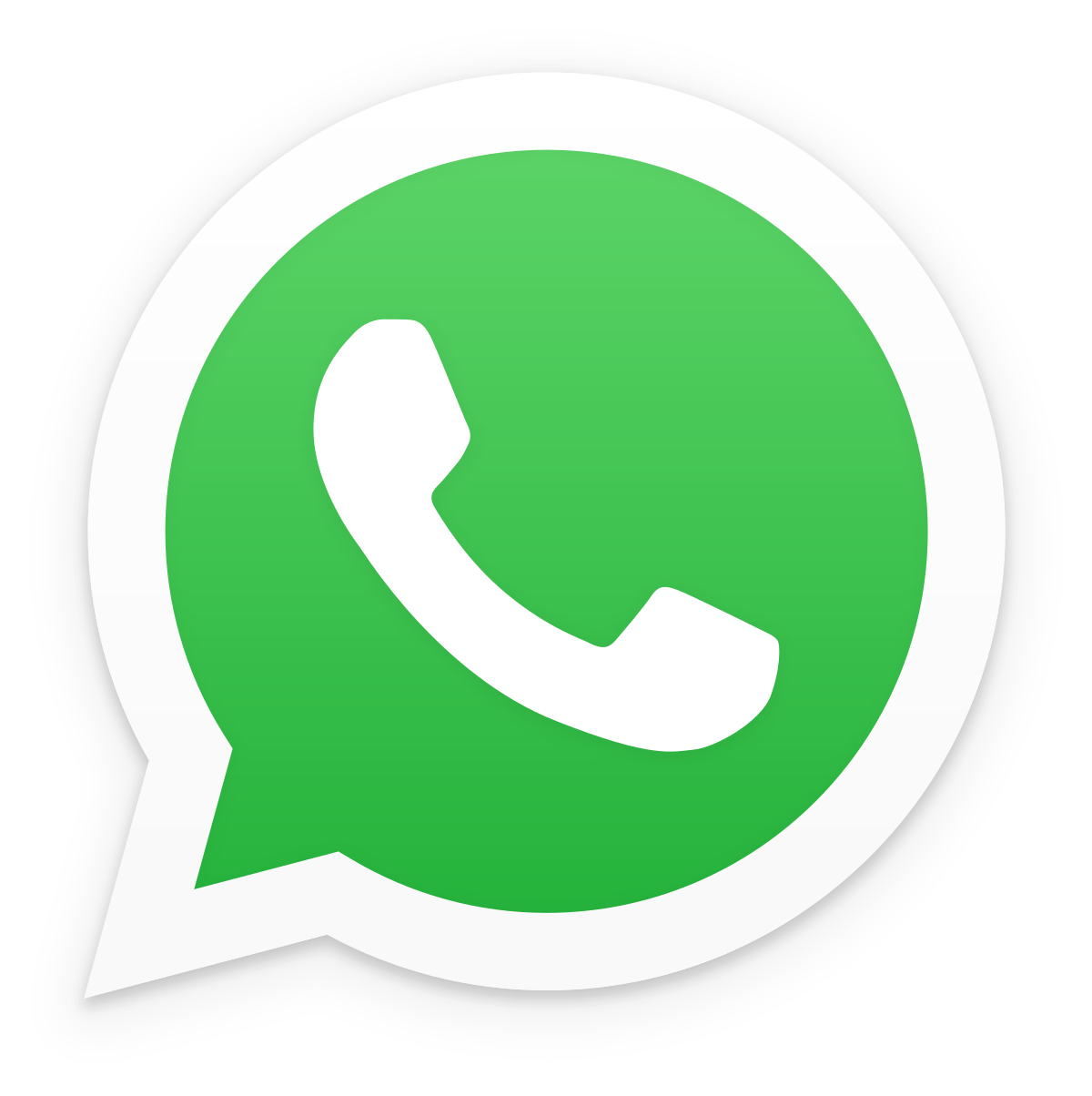 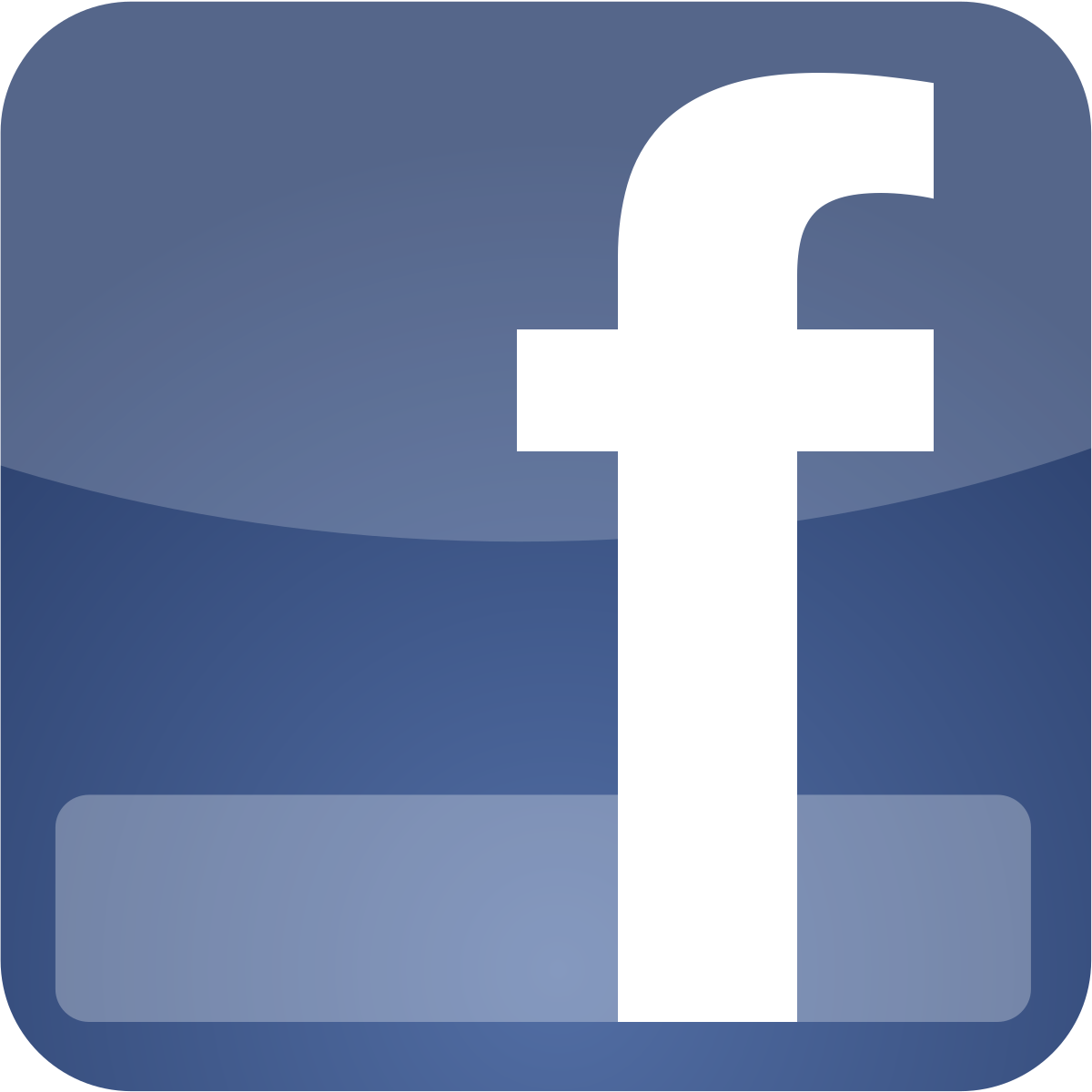 Zoom
WhatsApp
Facebook
Messenger
Instagram
https://content.techgig.com/top
-8-most-downloaded-apps-in-the
-world/article show/76248673.cms
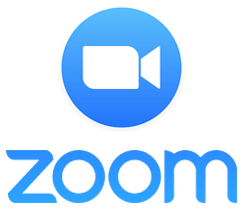 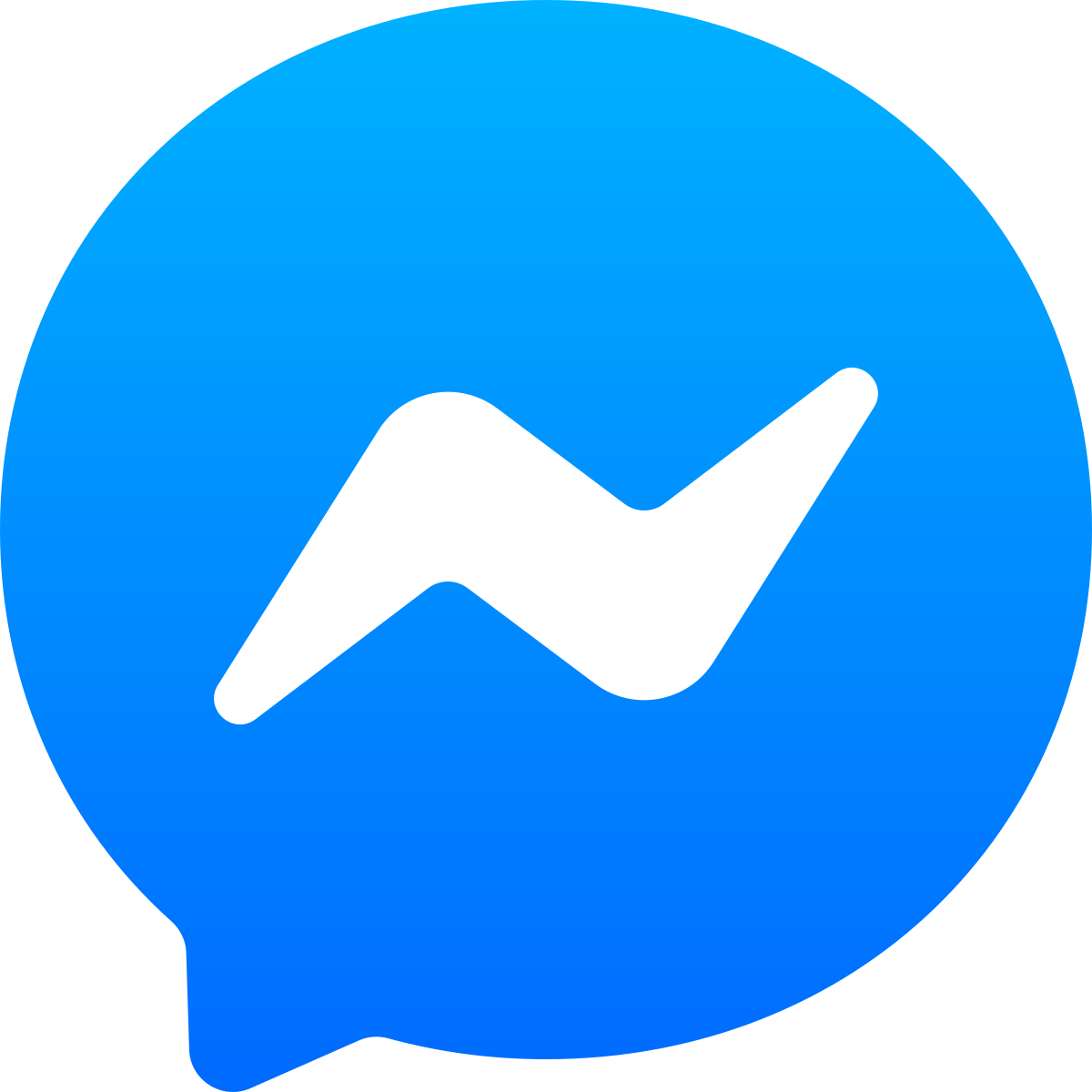 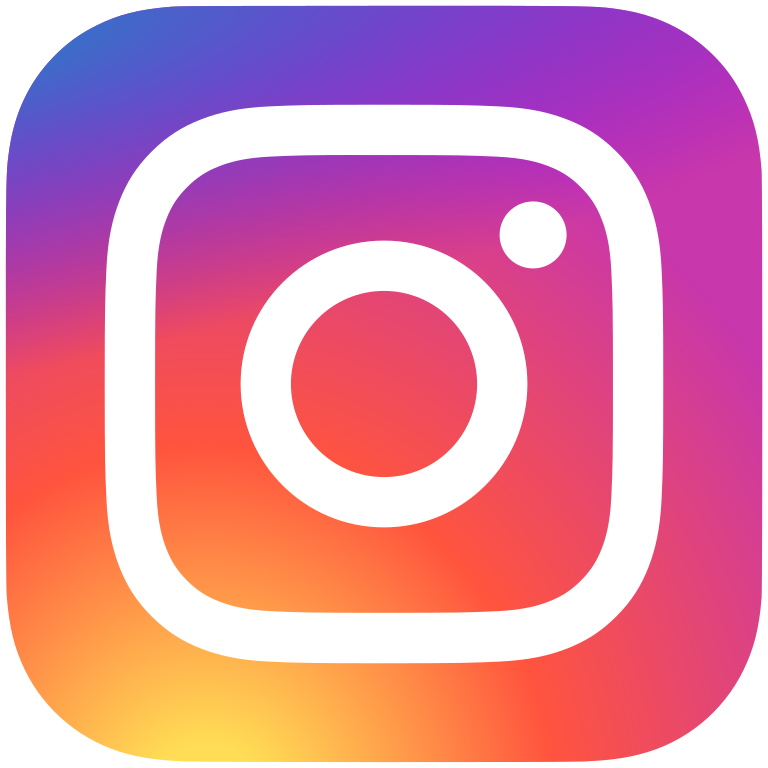 Icoding is cool
What is coding video
Online free coding game
https://www.codemonkey.com/
JThe Do’s and Don’ts of Digital Citizenship
https://www.teq.com/news/5-tips-good-digital-citizenship/
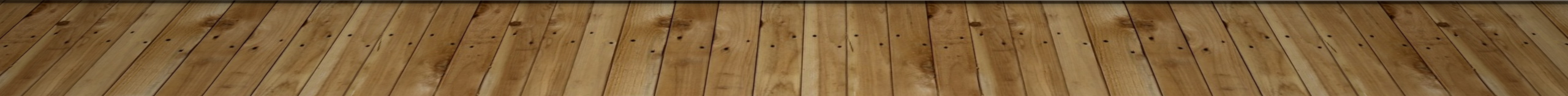 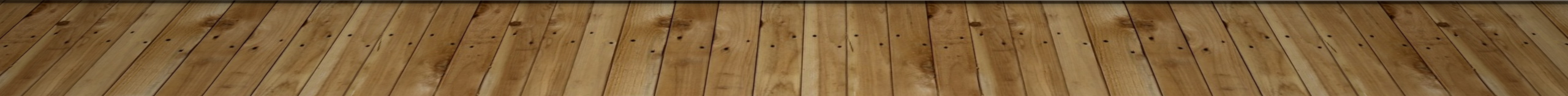 KMy Very Own Edublog
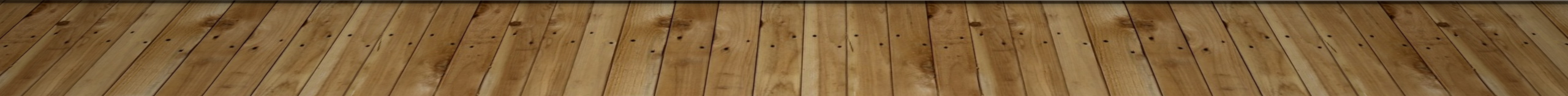